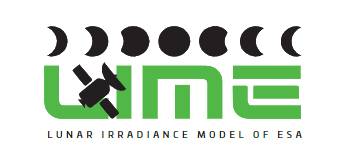 LIME: Lunar Irradiance Model of ESAStefan Adriaensen (VITO), Africa Baretto (UVa), Agnieska Bialek (NPL), Marc Bouvet (ESA), Javier Gatón Herguedas (UVa), Chris Maclellan (NPL), Carlos Toledano (UVa), Pieter De Vis​ (NPL), Emma Woolliams (NPL)
Overview
Model overview
Coefficient Regression
Uncertainty analysis
Spectral interpolation
Degree Of Linear Polarization
Model Overview
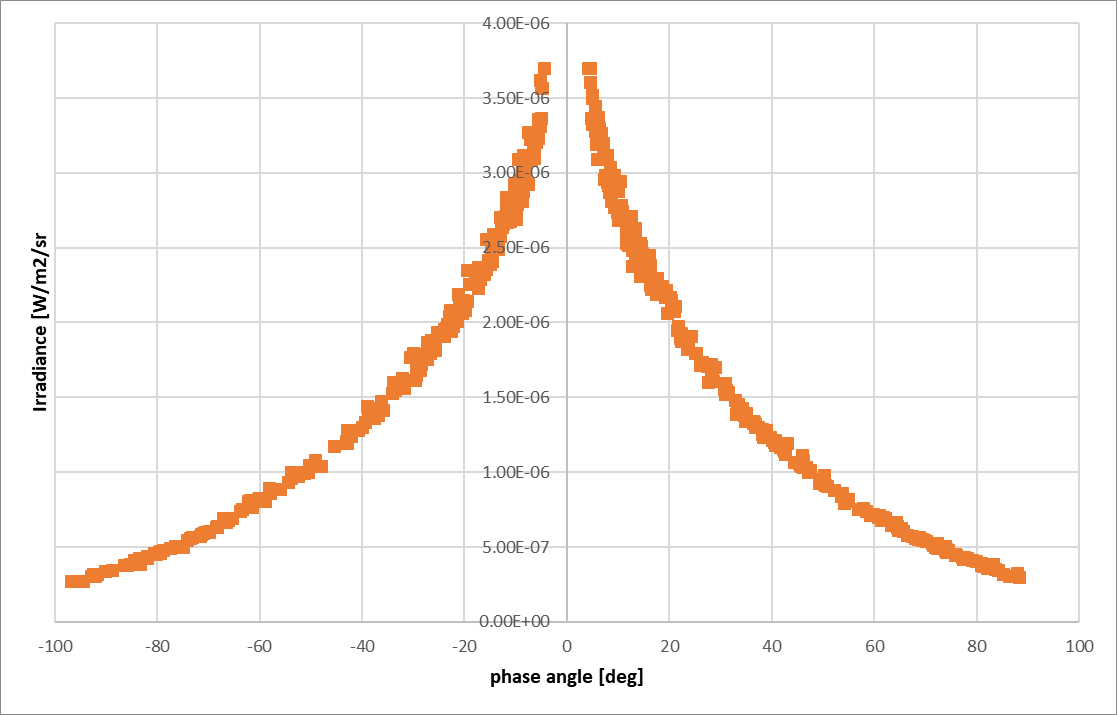 Based upon the work done by Kieffer and Stone [Kieffer and Stone,2005]​

Minor adaptations to the model formulation discussed with T. Stone
Lunar irradiance measurements corrected for observer/Moon/Sun distances based on more than 5 years of measurements for at 440 nm (about 514 lunar irradiance measurements)
[Speaker Notes: Thanks to Tom for the invaluable discussions on the exiting ROLO model and possible adaptations

Model is based on the lunar irradiance measurements done at Izaña​
	Historical instrument – 933 : 3 years of irradiance data (+/- 400 acquisitions)​
	New ESA instrument – 1088 : <1 year & 3 months of irradiance data (+/-150 acquisitions) ​]
Lunar Reflectance Model
[Speaker Notes: The only difference is that for each spectral band in the model an independent set of c-coefficients has been defined, while in the original model, the c-coefficients are identical for all bands.]
Coefficient Regression
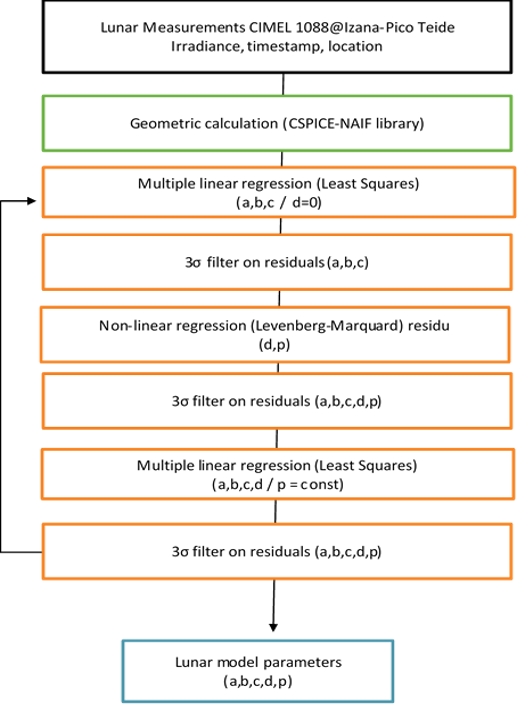 Regression sequence :
Irradiance to reflectance conversion (applying TSIS-1)
Fit the linear coefficients a, b and c (all d coefficients equal to zero)
Remove outlier 3-sigma from the residuals : 
Residual = (measurement irradiance – model as is)
Perform non-linear regression for d-coefficients and p-coefficients
Remove outlier 3-sigma from the residuals 
Perform fitting over all linear coefficients : a, b, c, d 
non-linear p coefficients previous step
Remove outliers based on residuals full model 
After the first iteration, a second full iteration is performed
Coefficient Regression : measurement log reflectance
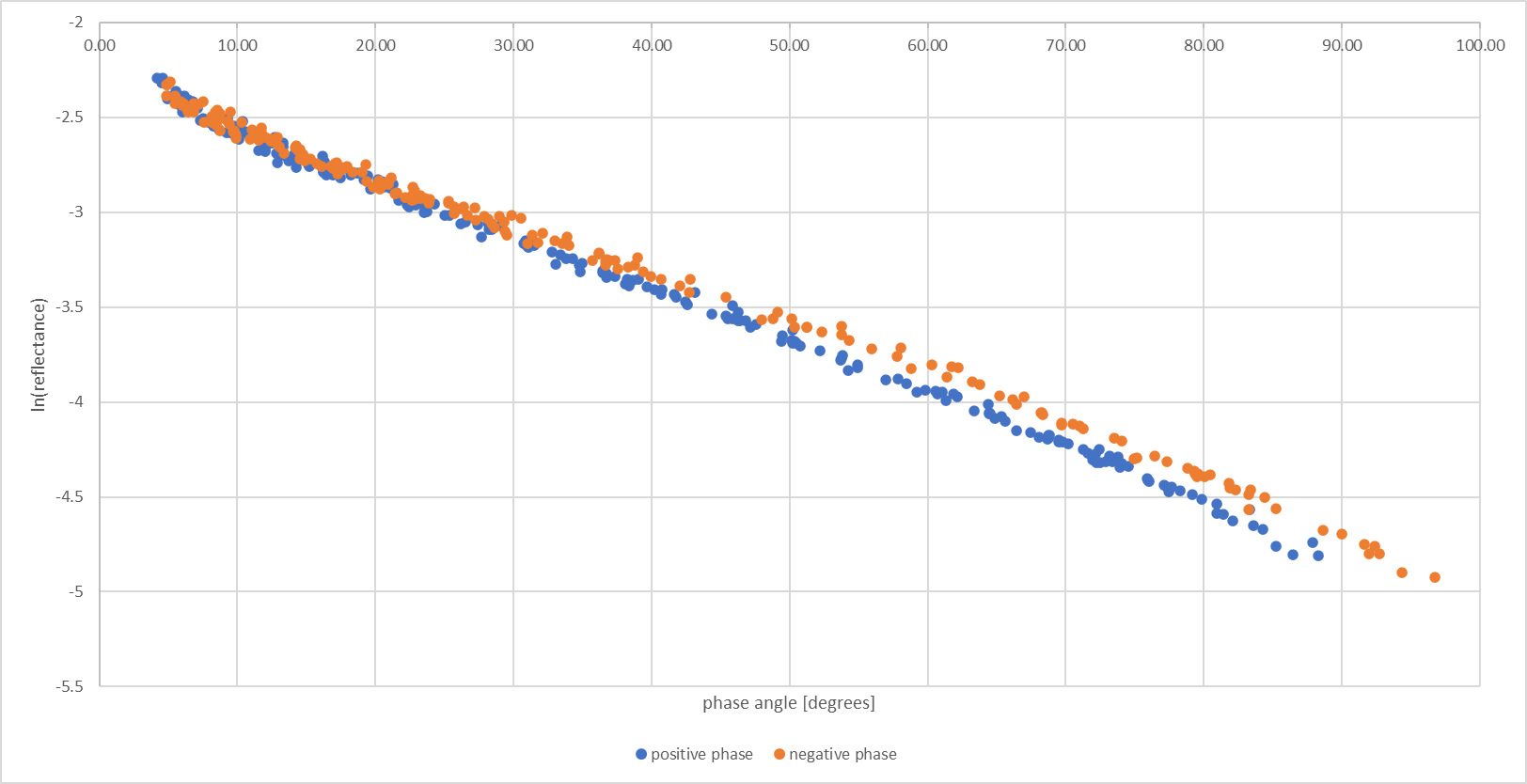 [Speaker Notes: Log(A) per phase angle
First linear regression]
Coefficient Regression : residual to polynomial fit – phase angle
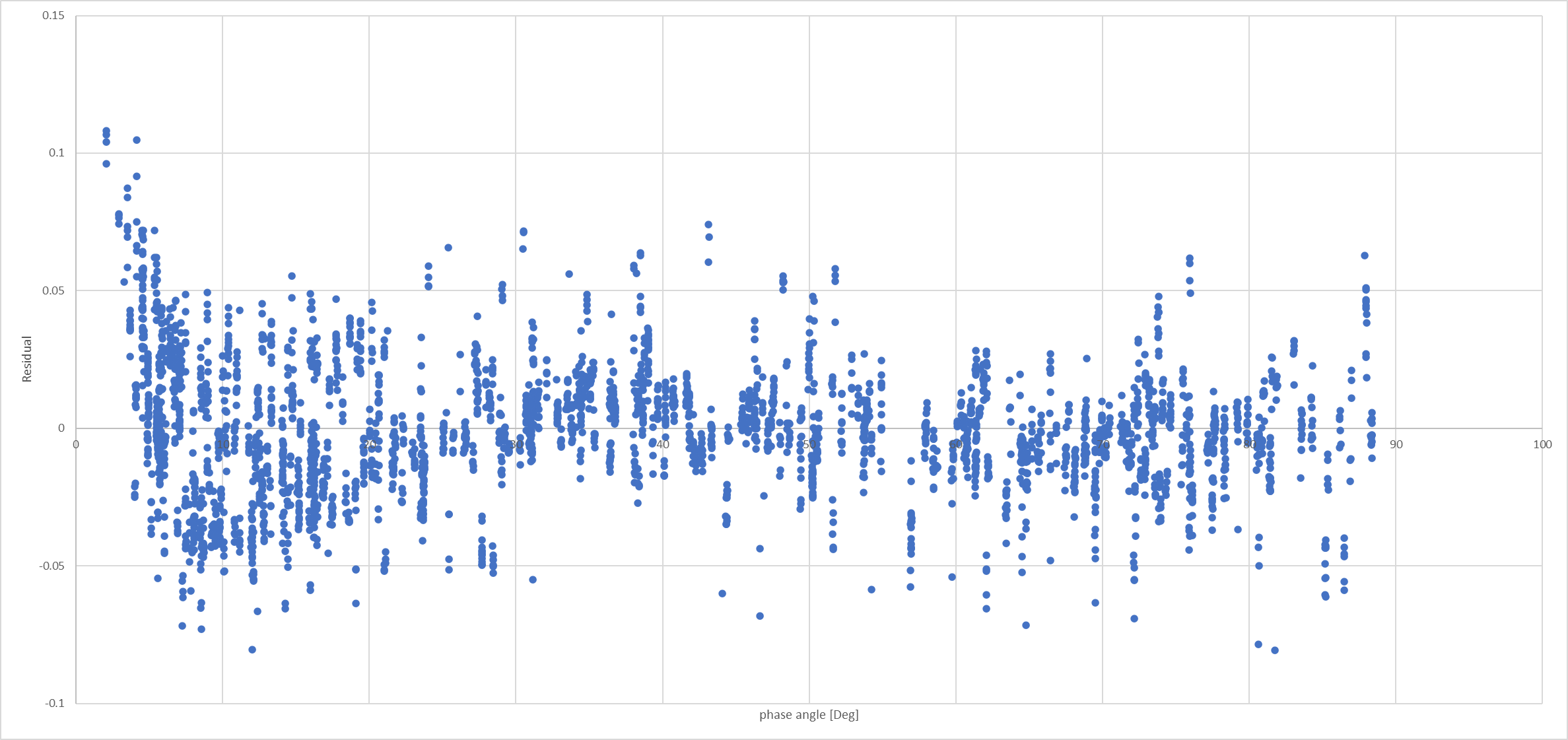 Δ ln(Ak)
[Speaker Notes: Model residual before non linear regression, without any filtering]
Coefficient Regression : residual to polynomial fit – phase angle
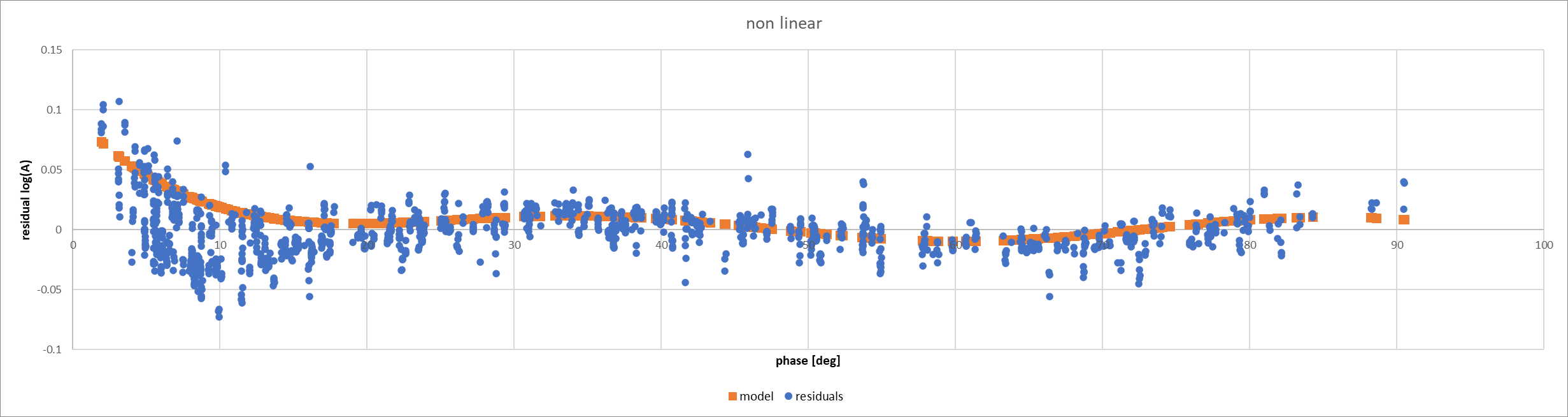 Δ ln(Ak)
[Speaker Notes: Orange plot is the model derived from the regression process]
Relative residuals between measurements and model for 440 nm and 870 nm
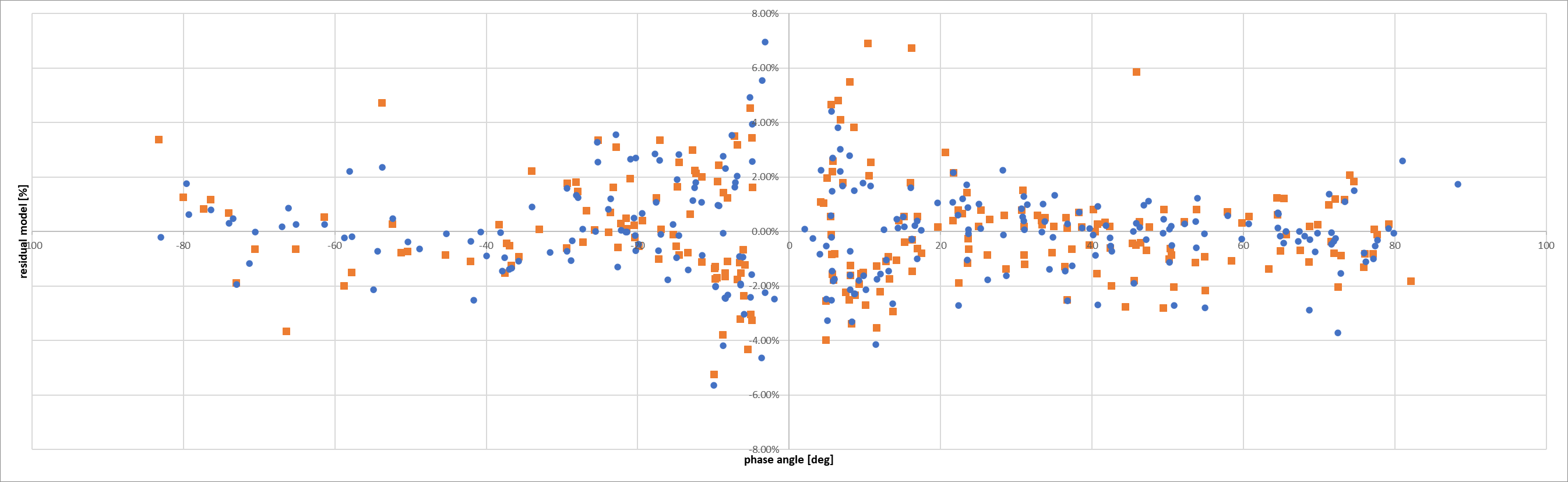 Δ ln(Ak)
[Speaker Notes: Orange plot is the model derived from the regression process]
Final performance: relative difference in irradiance wrt all CIMEL measurements (reintroducing measurements filtered during model fitting)
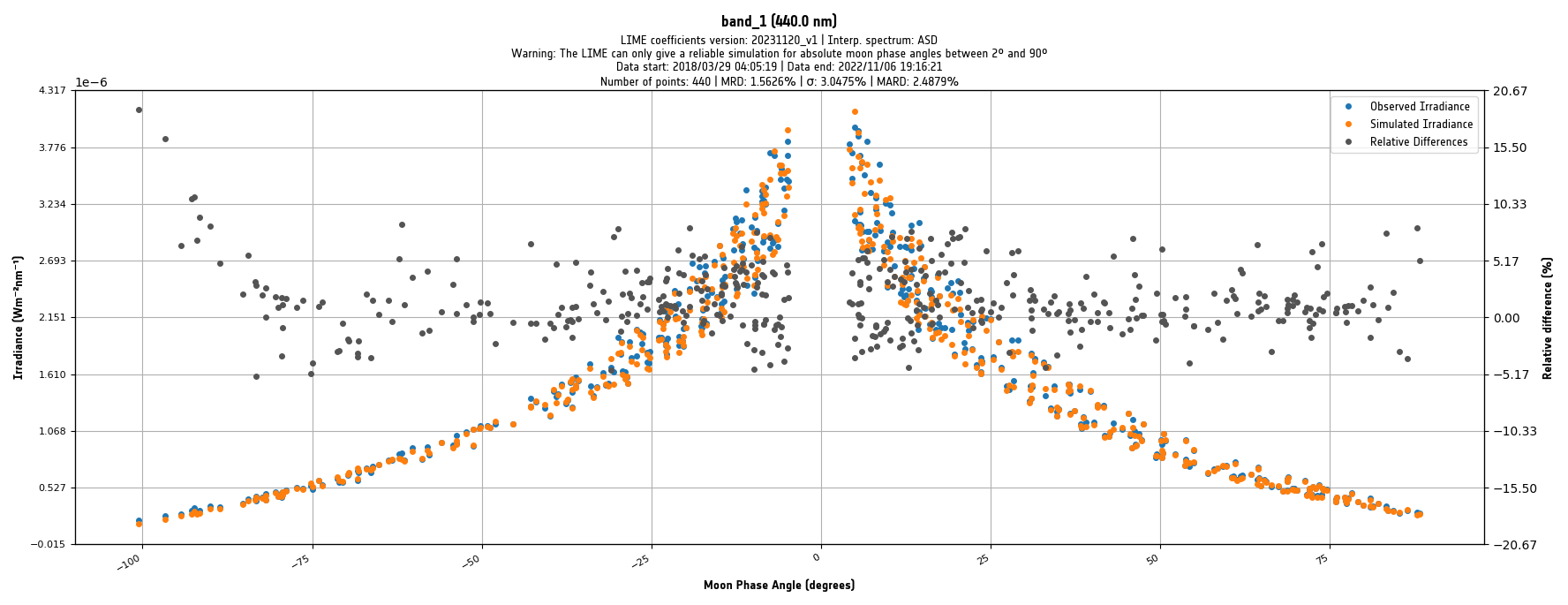 [Speaker Notes: Orange plot is the model derived from the regression process]
Final performance: relative difference in irradiance wrt all CIMEL measurements (reintroducing measurements filtered during model fitting)
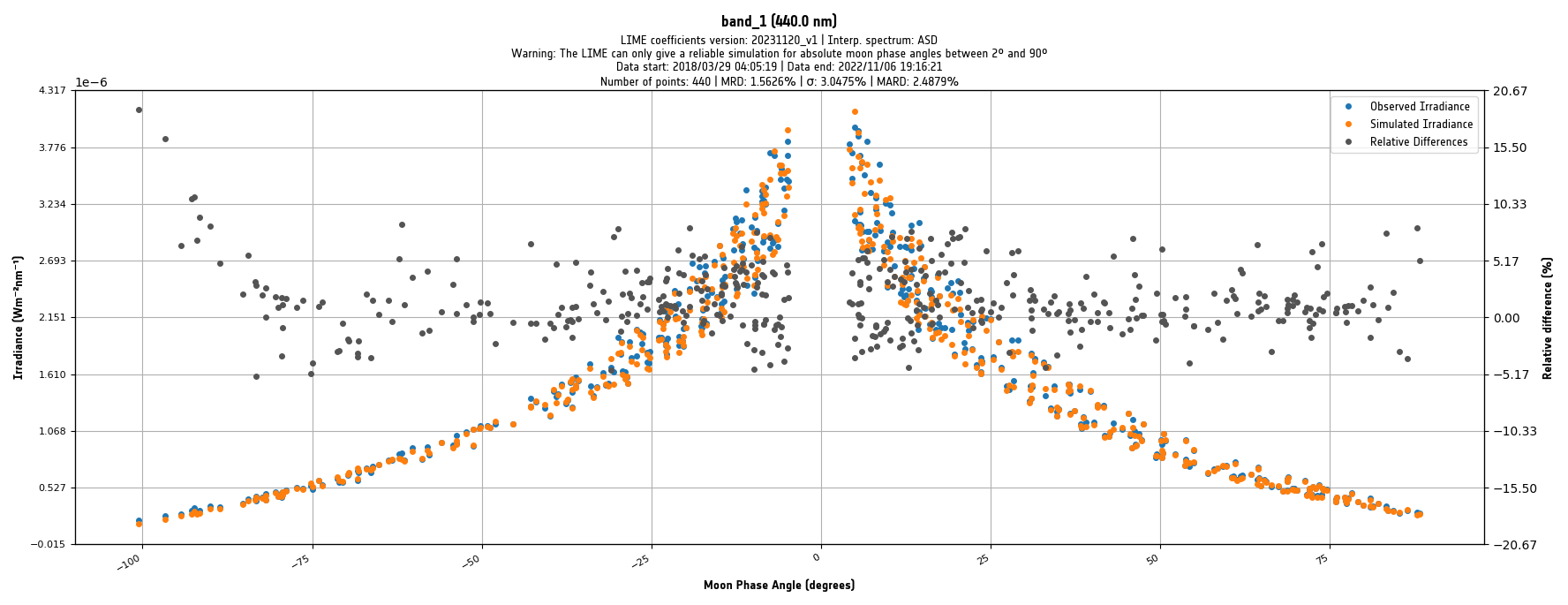 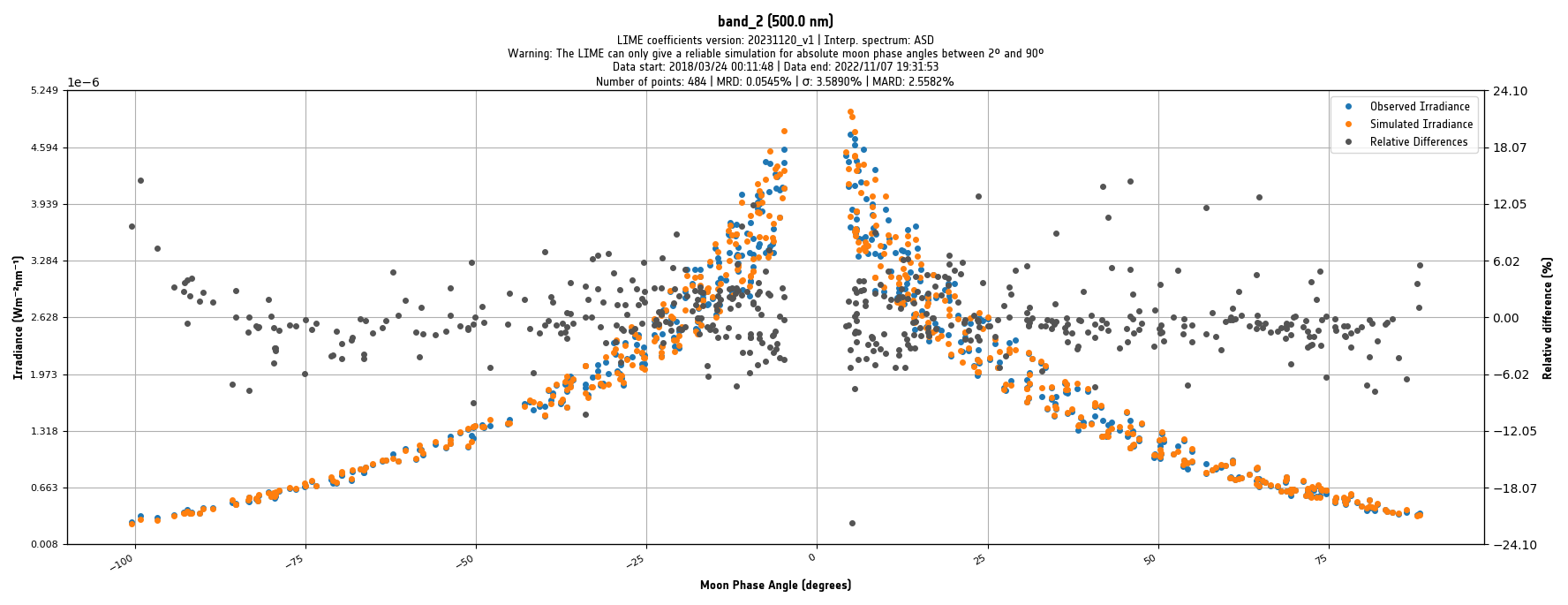 [Speaker Notes: Orange plot is the model derived from the regression process]
Final performance: relative difference in irradiance wrt all CIMEL measurements (reintroducing measurements filtered during model fitting)
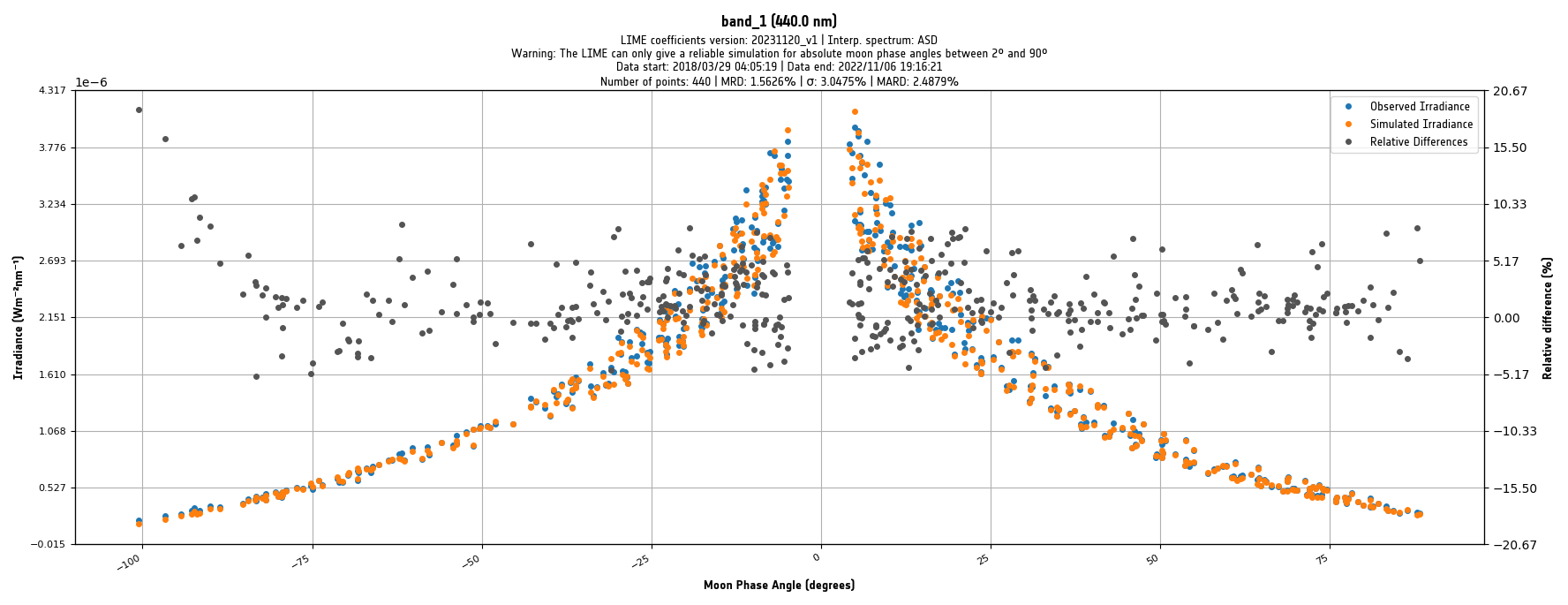 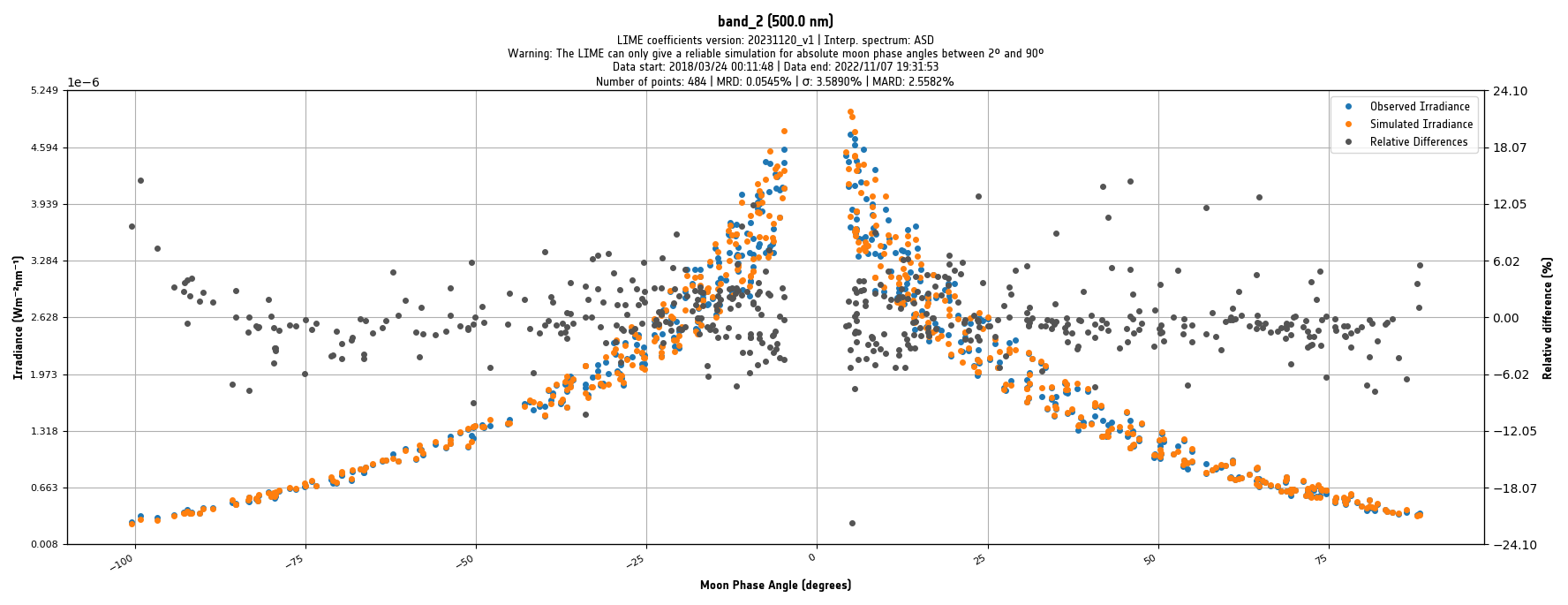 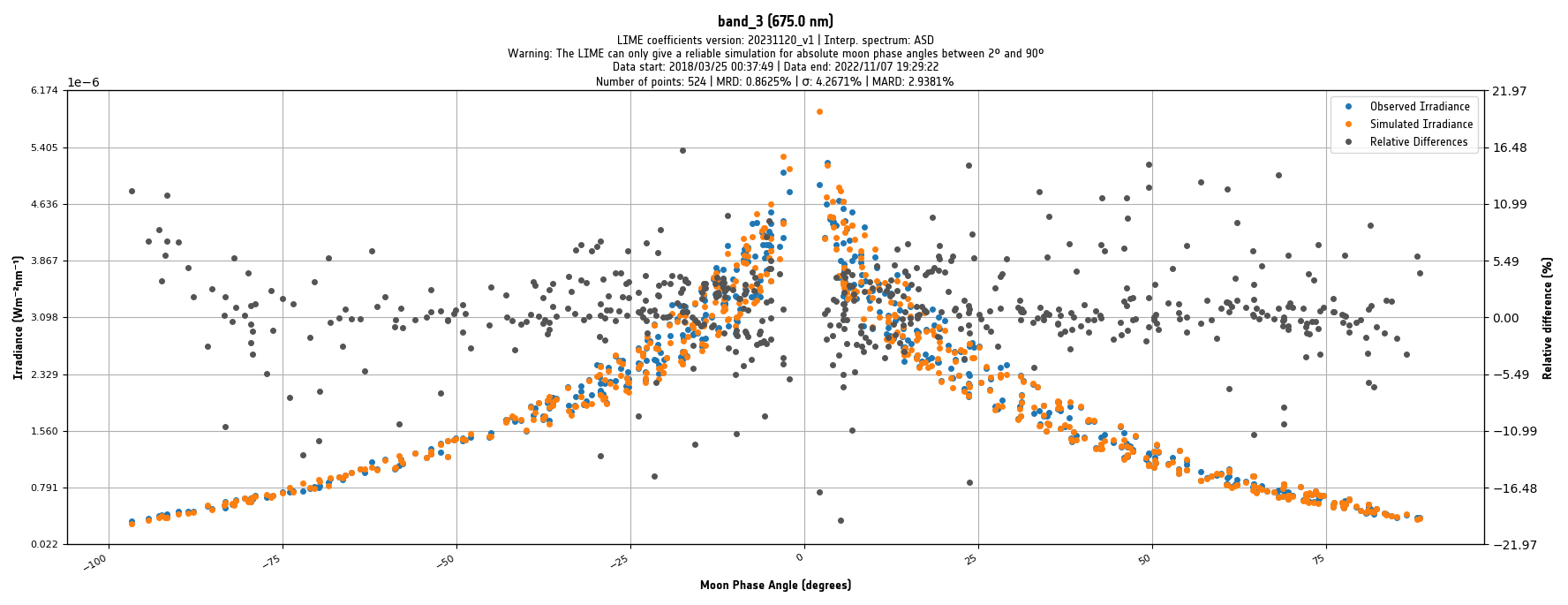 [Speaker Notes: Orange plot is the model derived from the regression process]
Final performance: relative difference in irradiance wrt all CIMEL measurements (reintroducing measurements filtered during model fitting)
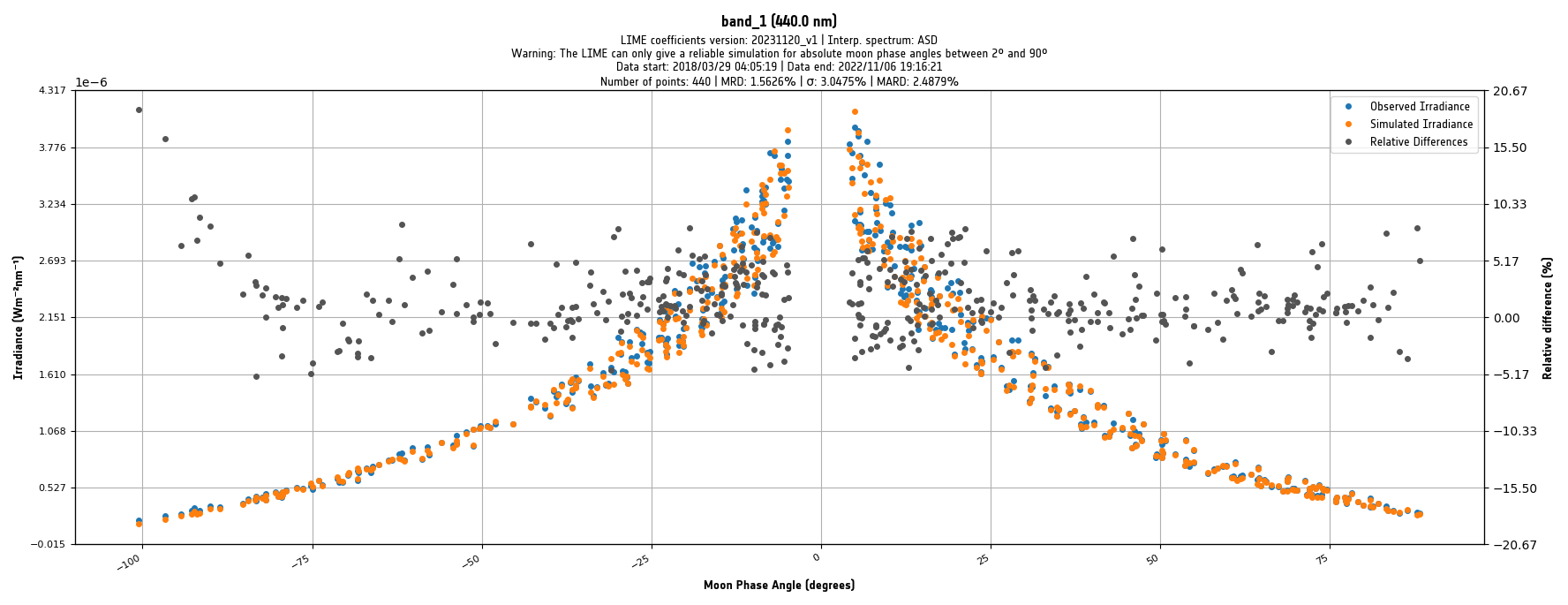 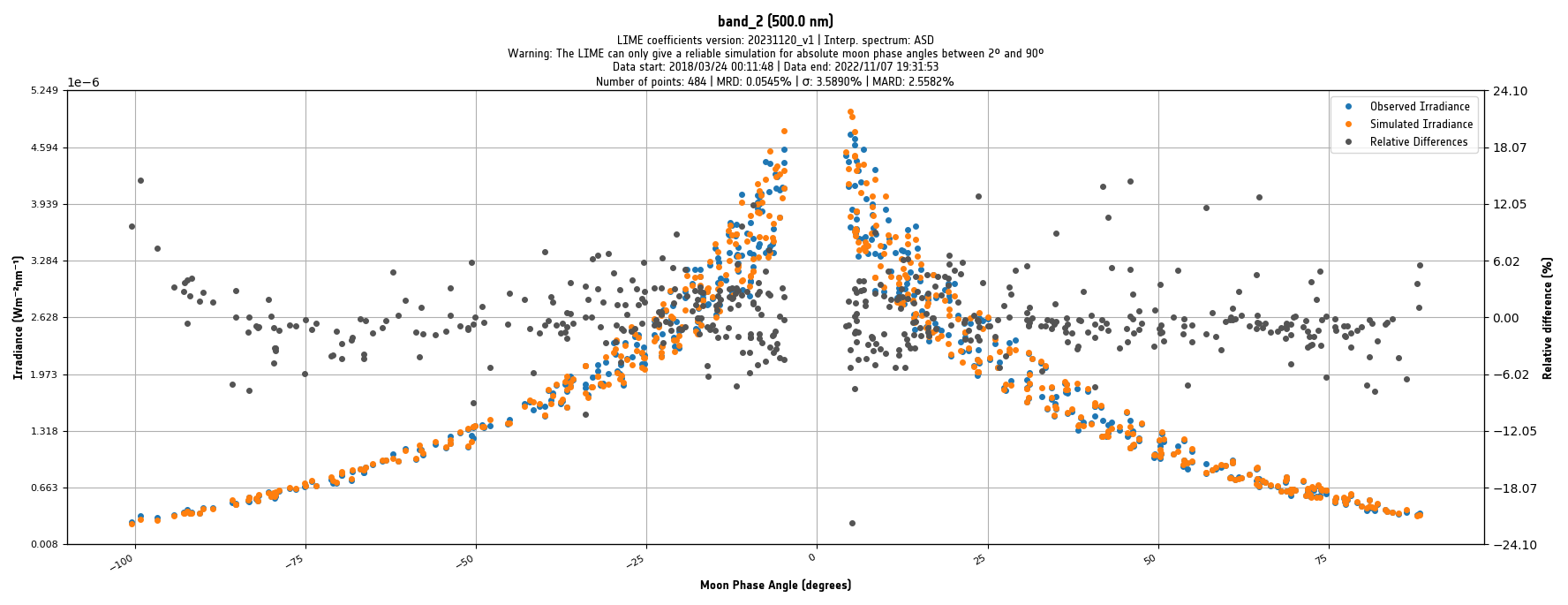 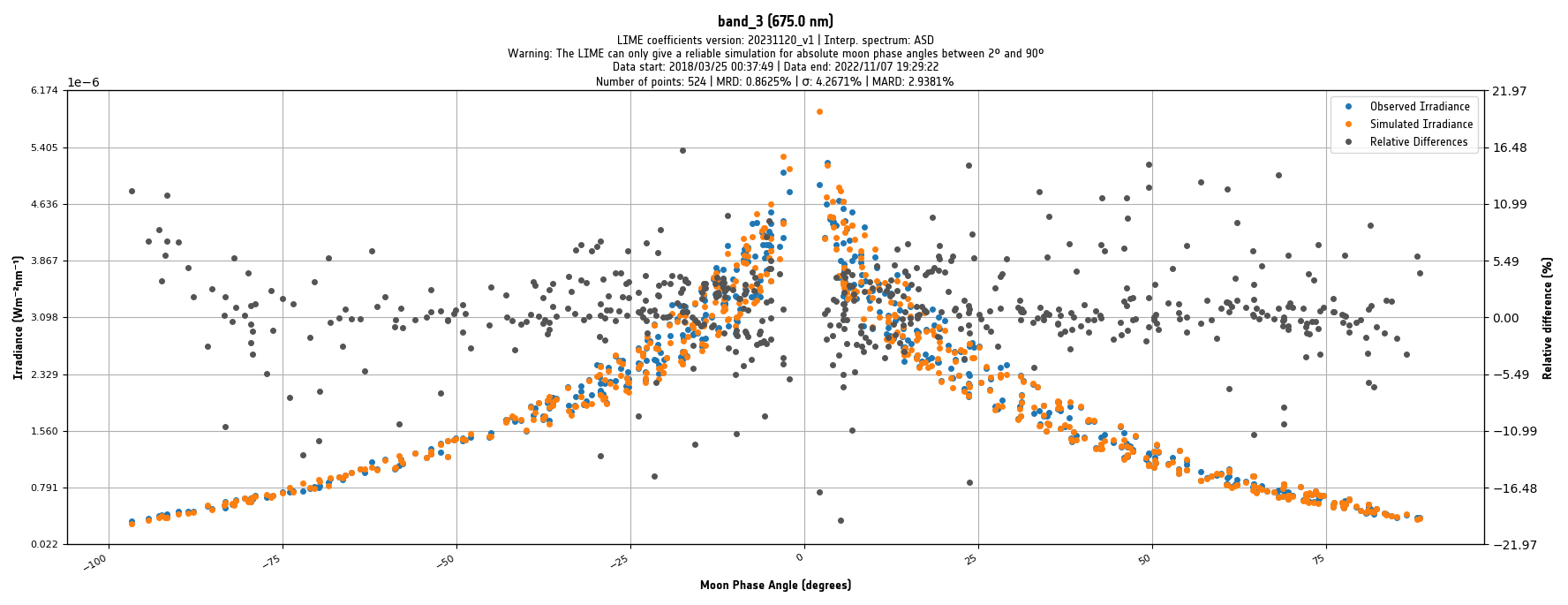 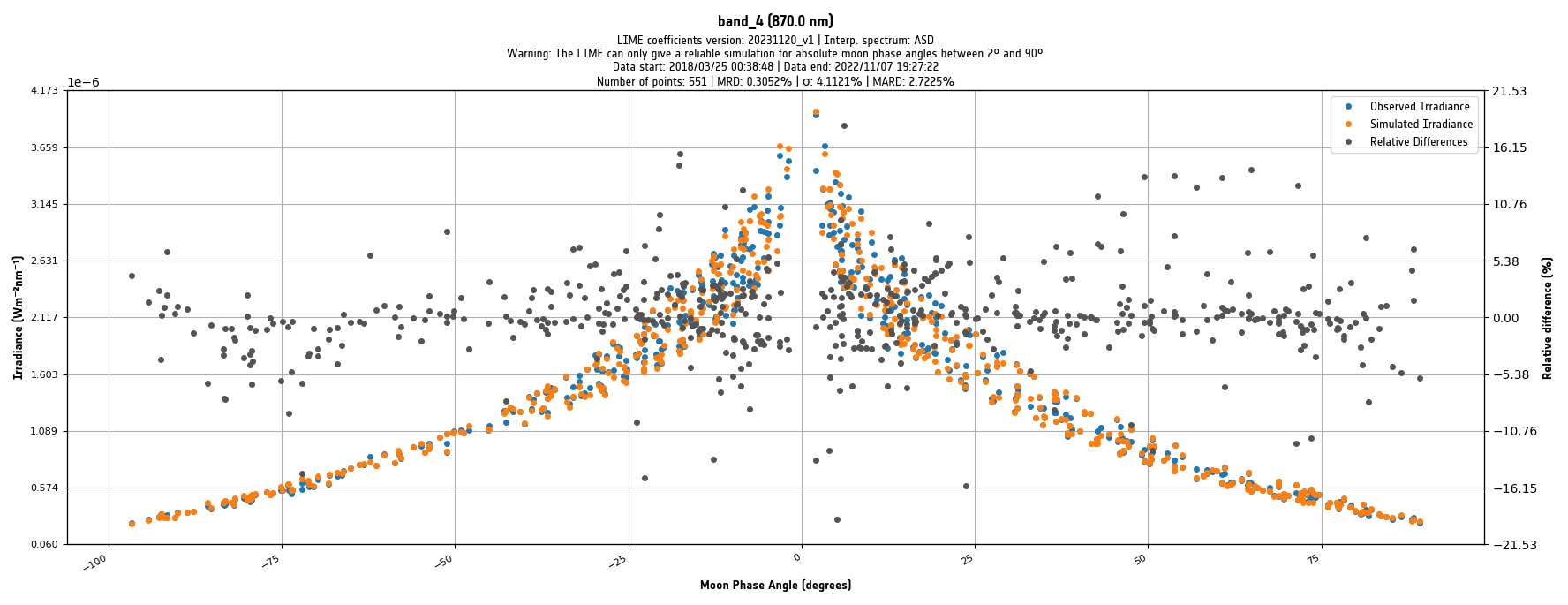 [Speaker Notes: Orange plot is the model derived from the regression process]
Final performance: relative difference in irradiance wrt all CIMEL measurements (reintroducing measurements filtered during model fitting)
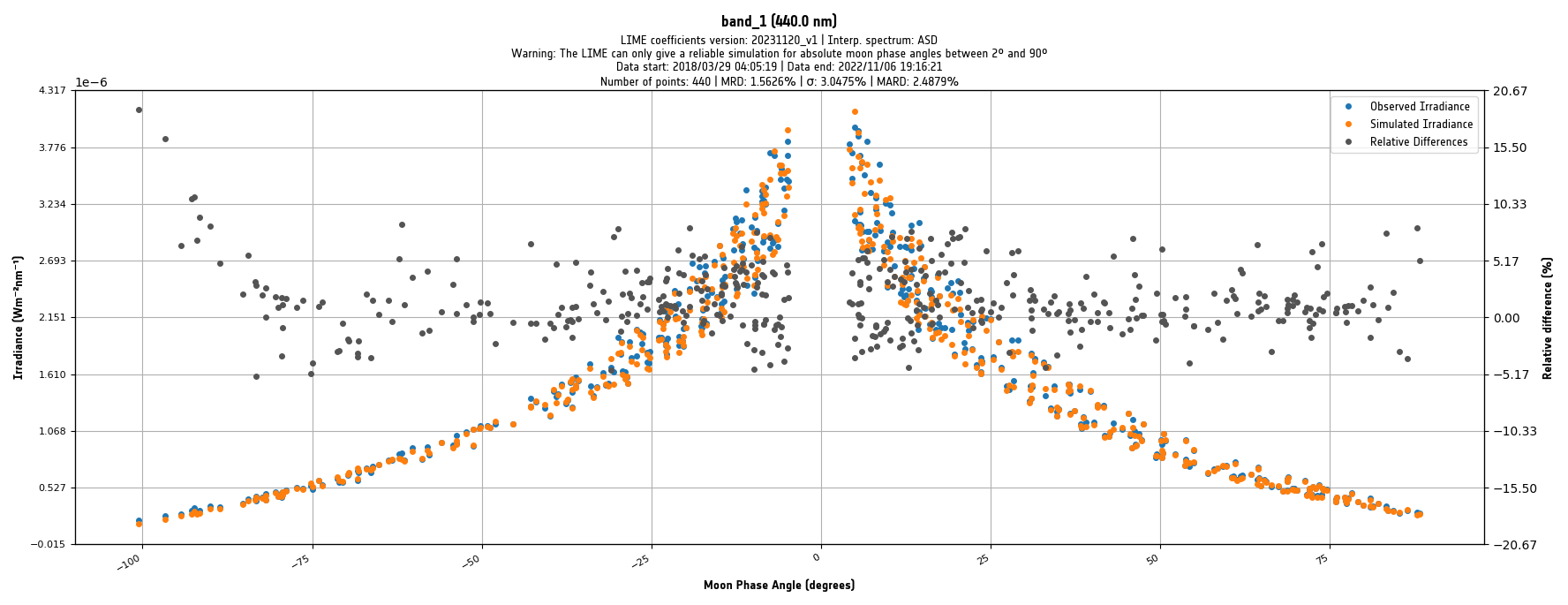 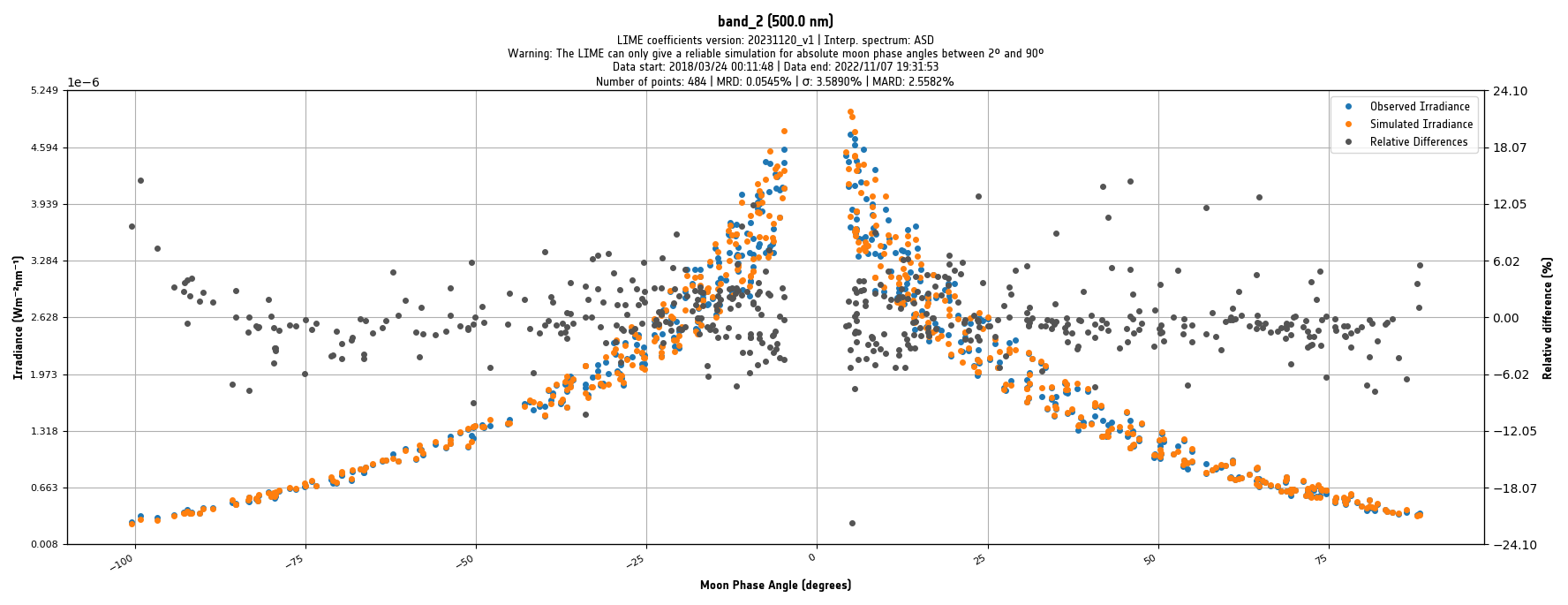 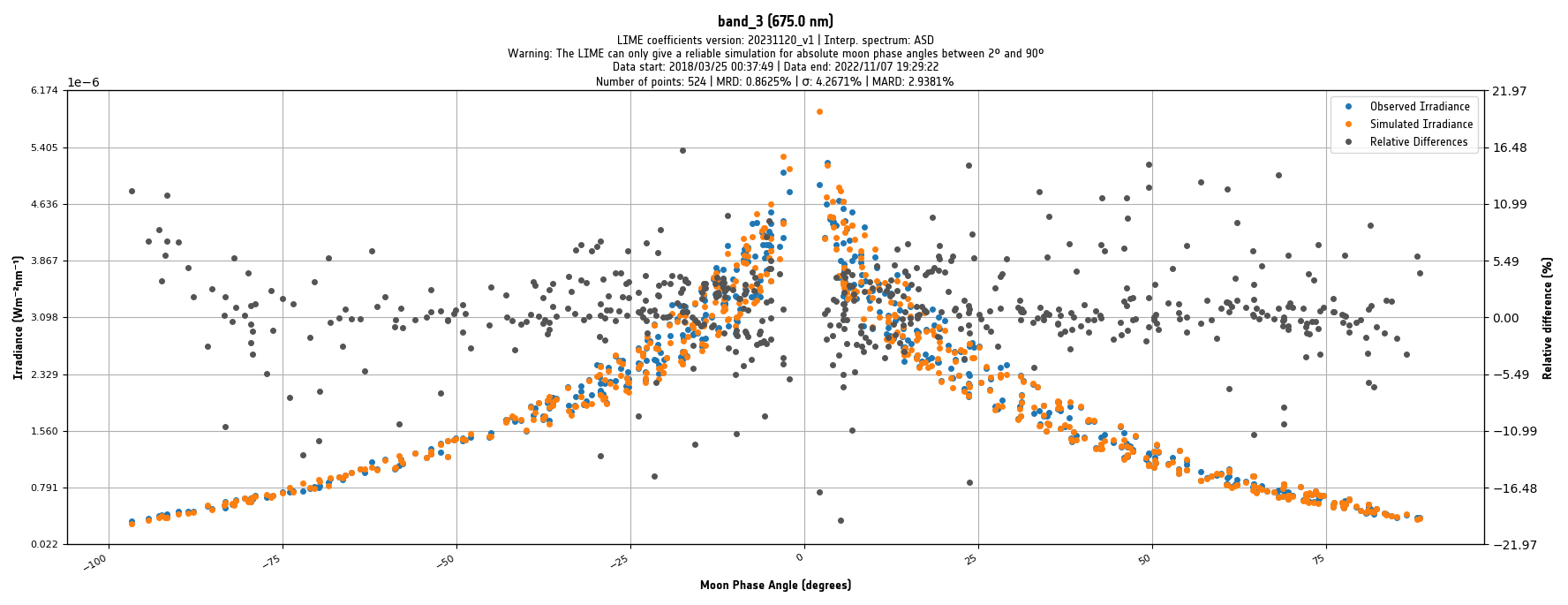 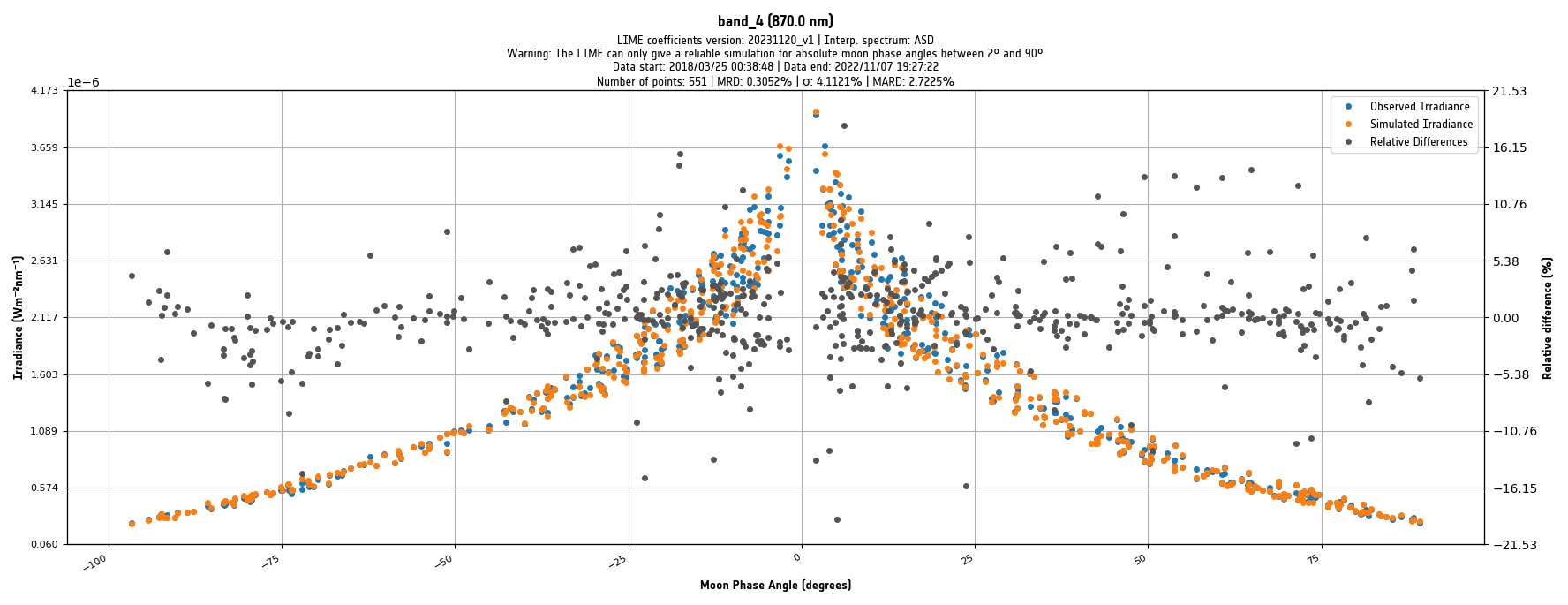 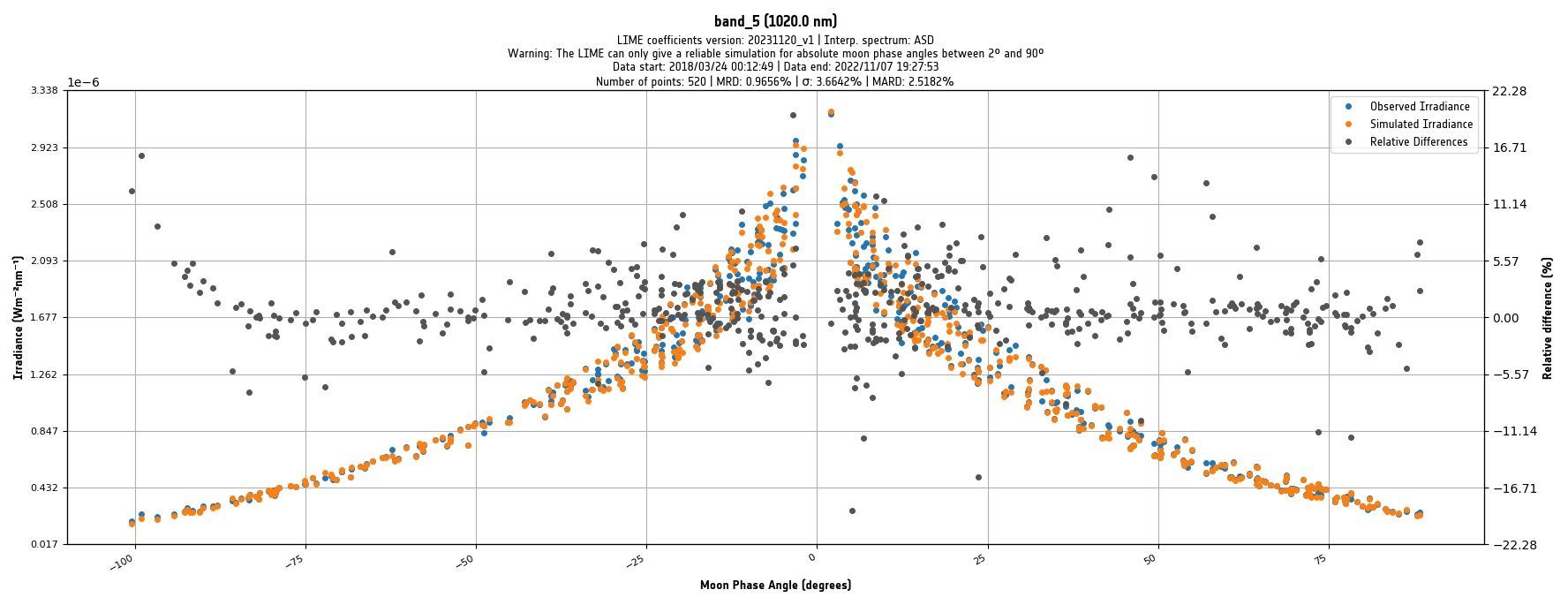 [Speaker Notes: Orange plot is the model derived from the regression process]
Final performance: relative difference in irradiance wrt all CIMEL measurements (reintroducing measurements filtered during model fitting)
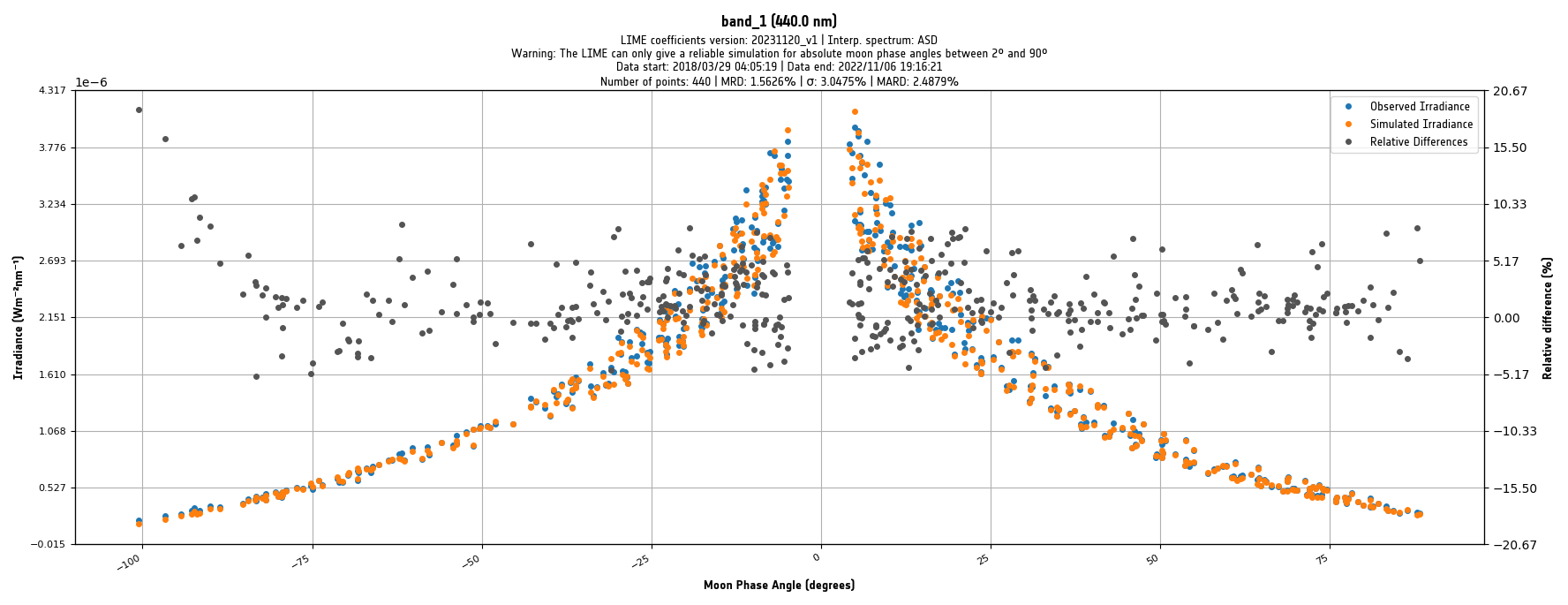 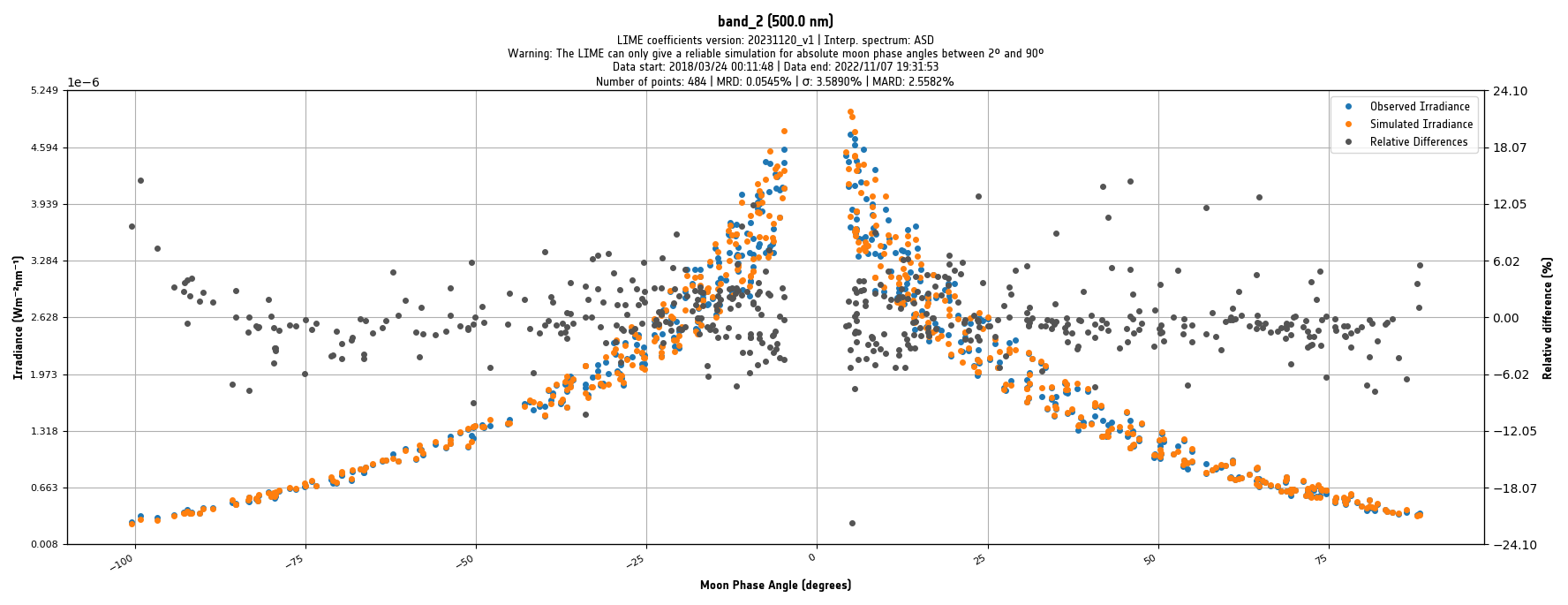 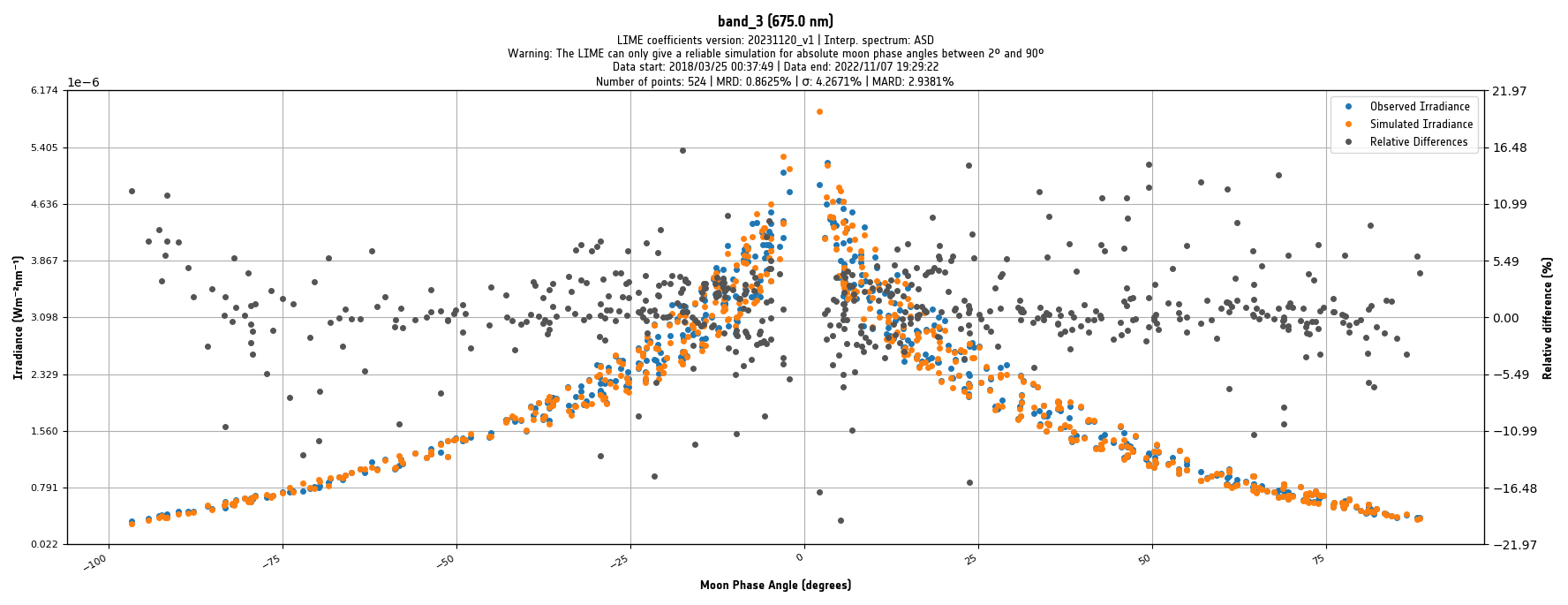 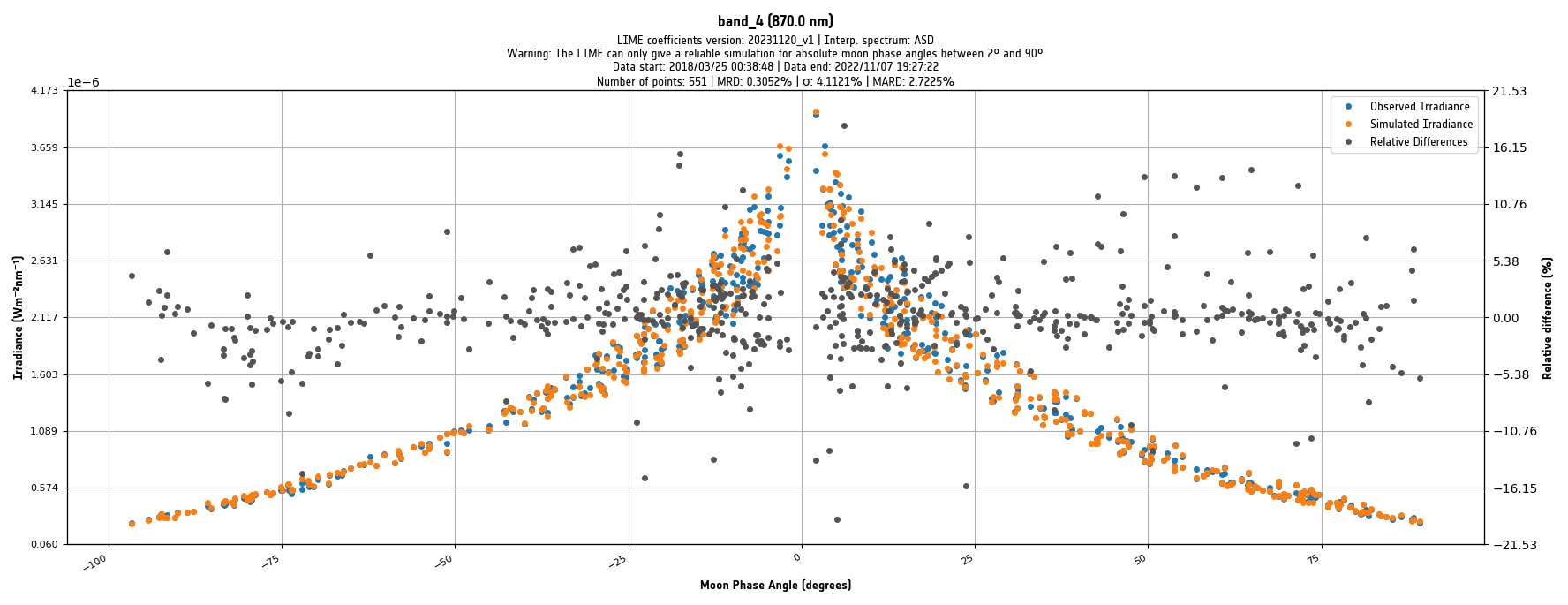 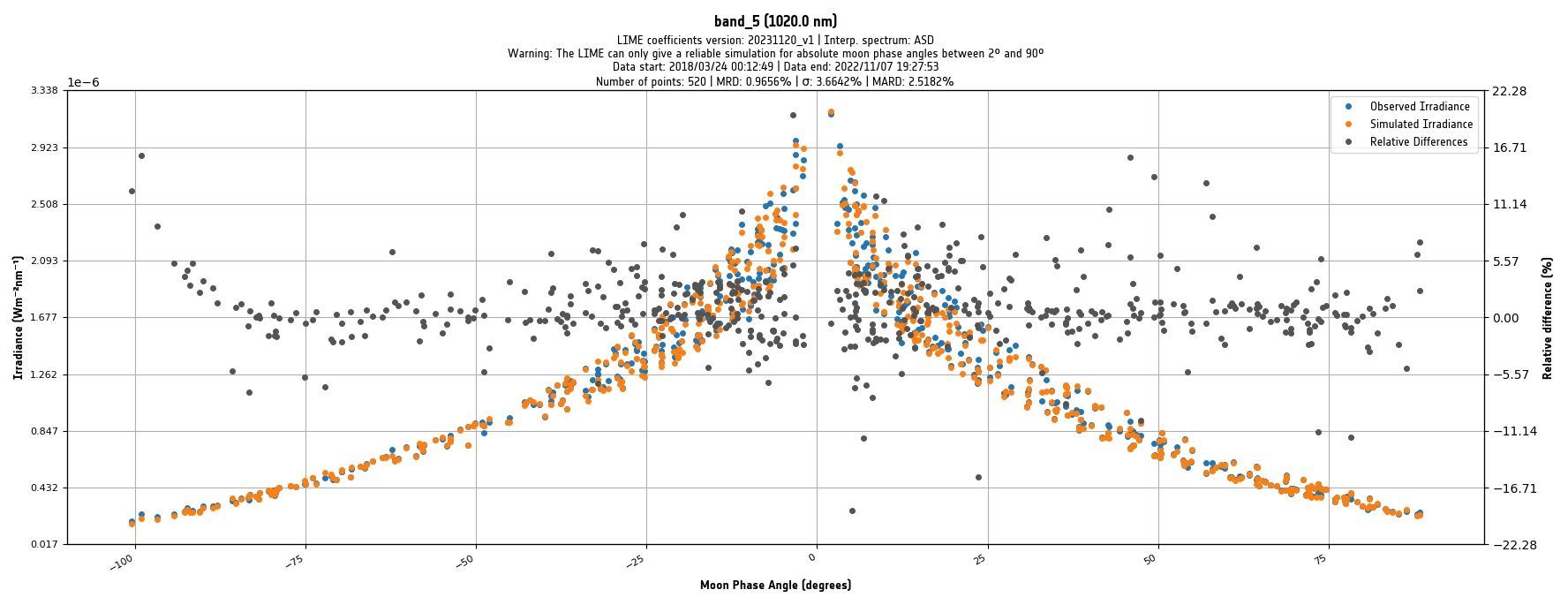 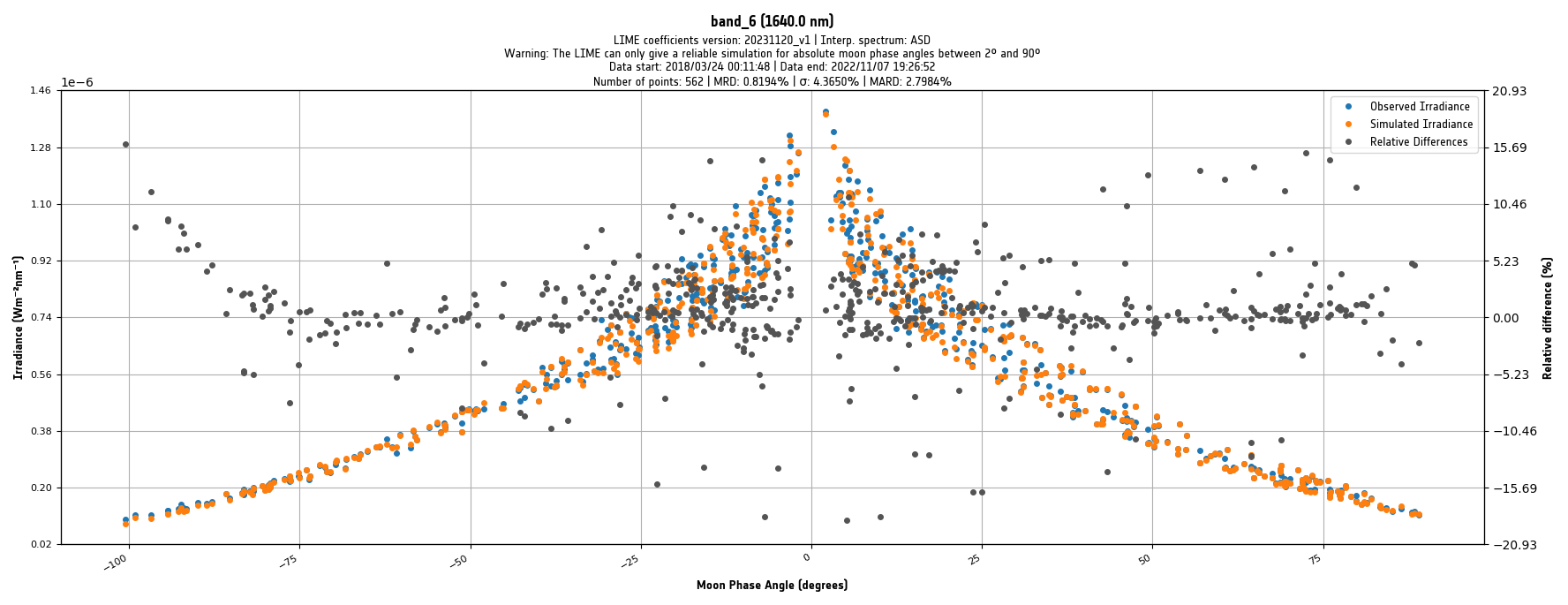 [Speaker Notes: Orange plot is the model derived from the regression process]
Uncertainty Analysis
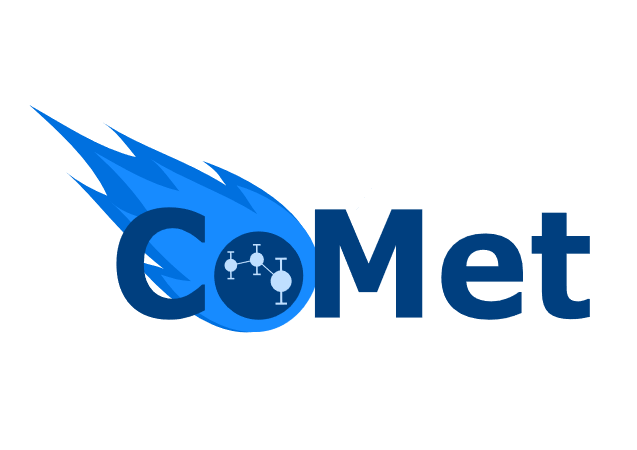 Monte Carlo approach is used to propagate uncertainties, taking into account error-correlations

CoMet-toolkit is used for uncertainty propagation using 1000 MC iterations

Includes random measurement uncertainties, systematic instrument uncertainties, regression uncertainties & interpolation uncertainties
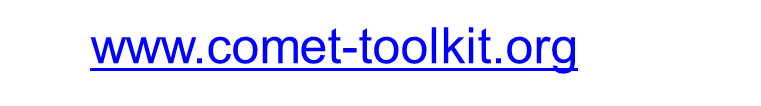 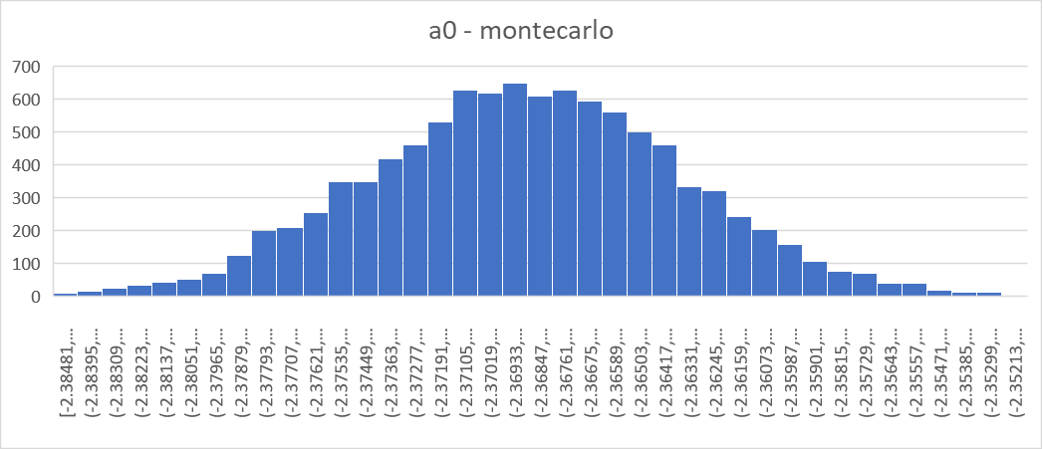 Uncertainty Analysis : covariance matrix
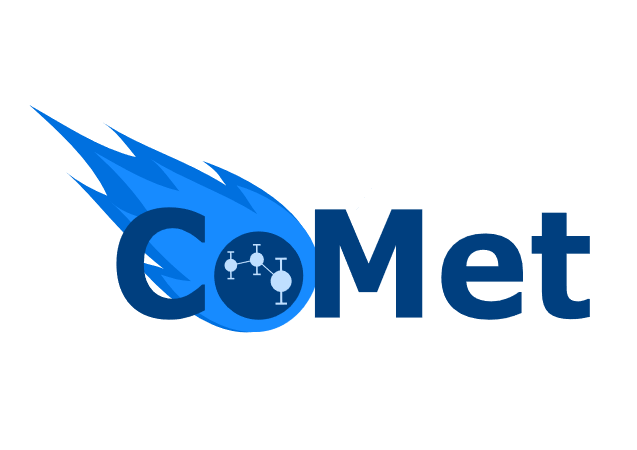 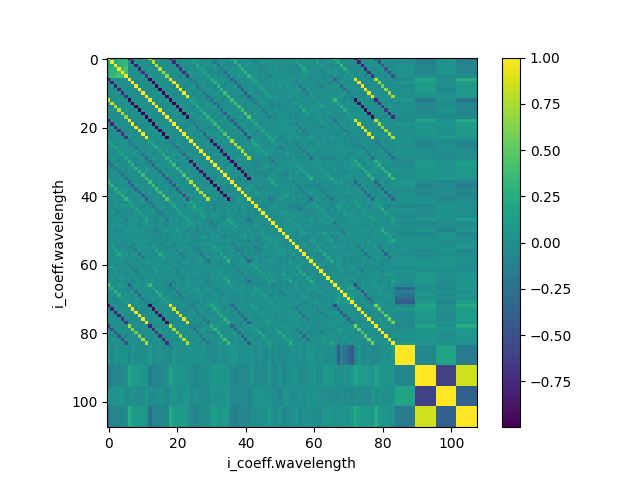 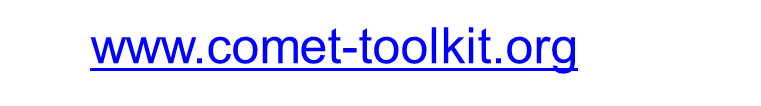 Reflectance model coefficients covariance matrix, propagated internally in LIME-TBX
Spectral interpolation
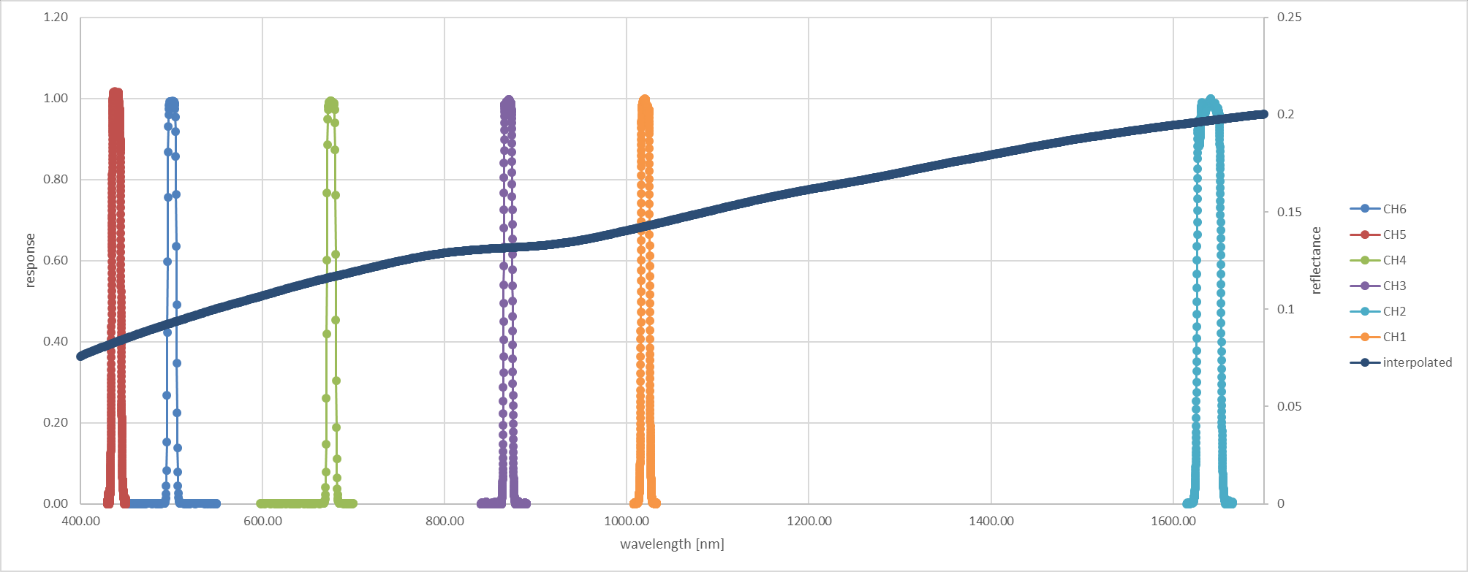 LIME spectral interpolation dataset
A
ASD measurements were taken over 3-month campaign

Measurements in absorption features are too noisy and are omitted (replaced using spectral interpolation)

Data divided in bins of 10° spanning -95° to 95° (Fig A)

Dependence of spectral shape with phase angle (Fig B)

linearly interpolated with phase angle to phase angle required within the LIME-TBX (Fig C)
C
B
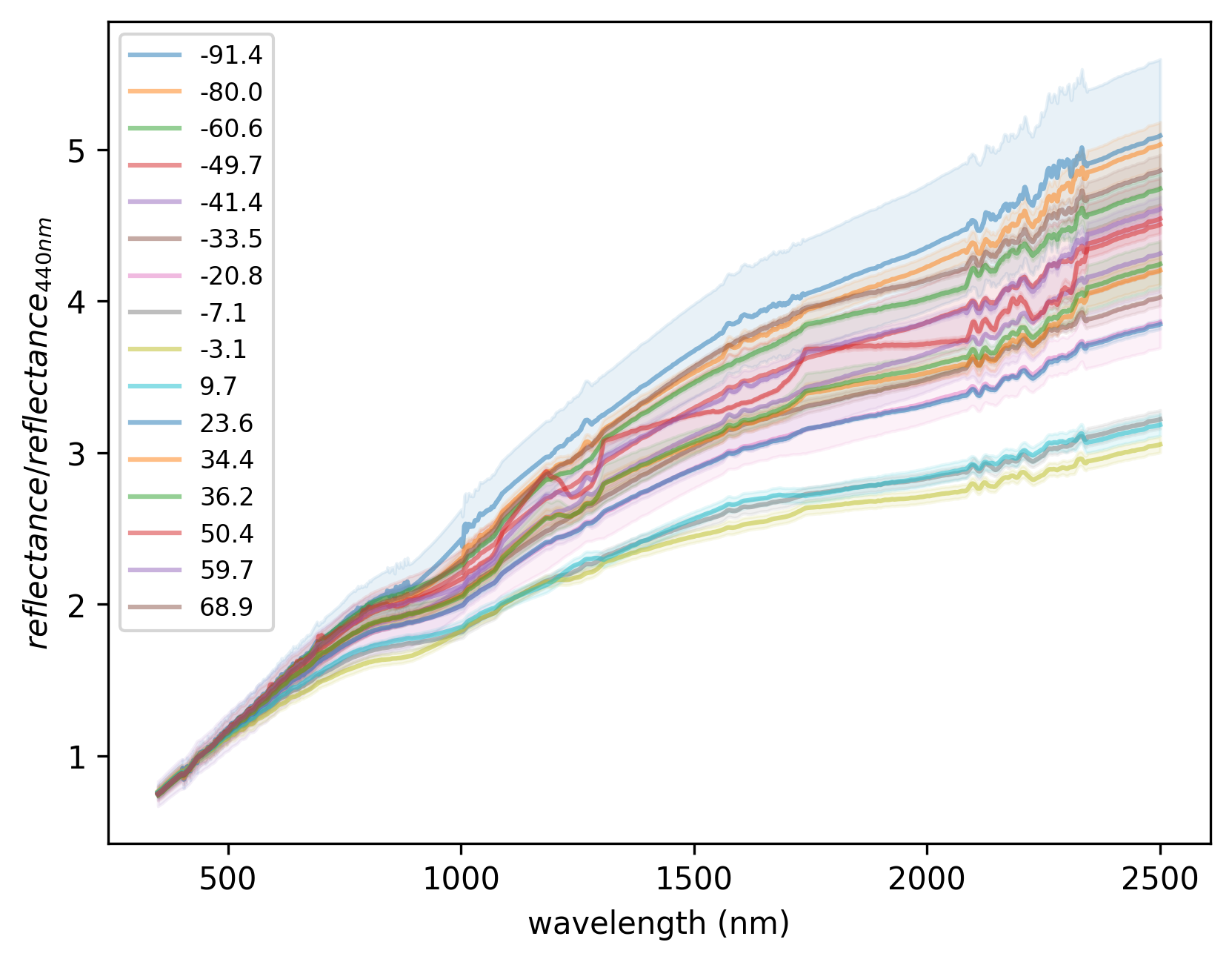 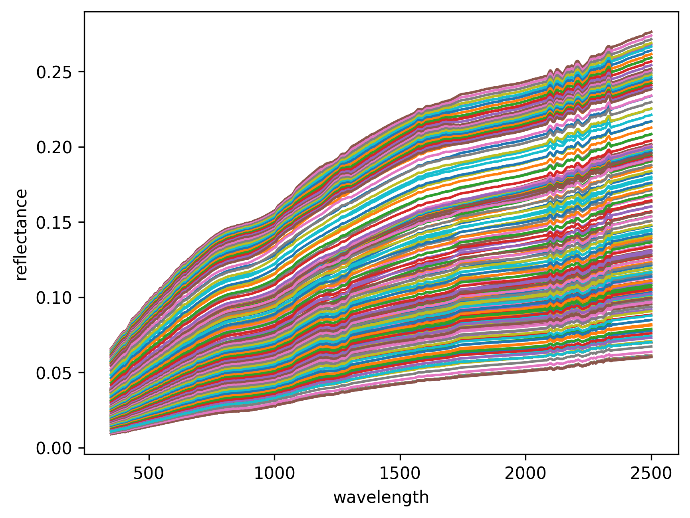 Spectral interpolation method
ASD measurements (rescaled to CIMEL measurements – see plot) are used by default in LIME TBX (Apollo spectrum can be optionally used)
Reference dataset is rescaled to go through the LIME model reflectances at CIMEL wavelengths (taking into account SRF)
Scaling factors are spectrally interpolated 
CoMet toolkit used (including uncertainties)
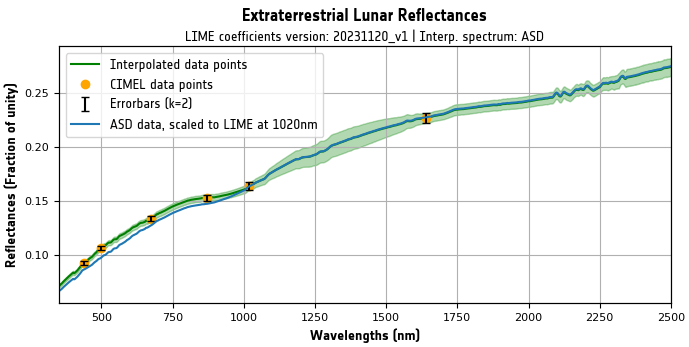 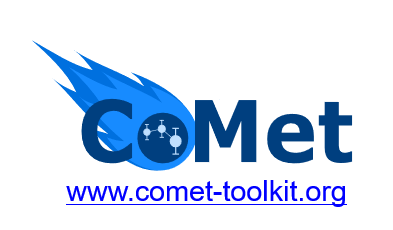 Degree of Linear Polarisation measurements
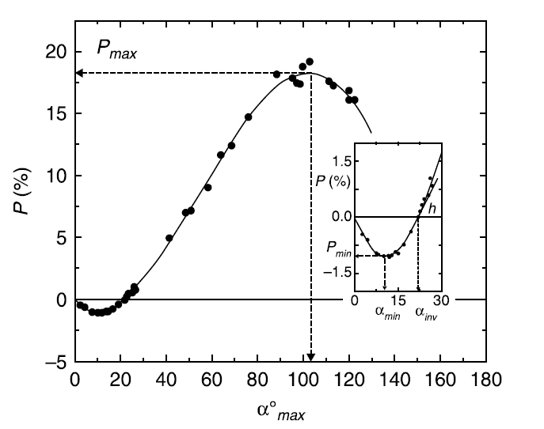 Cimel measures DoLP
Large scatter in ‘raw’ DoLP data
Filtering based on :
Limitation max value
Binning per 1 degrees over full phase
Median values per bin
Fit these values to Chebyshev polynomal
Pos and Neg phase separately
4th order polynomial
Skuratov, 2011
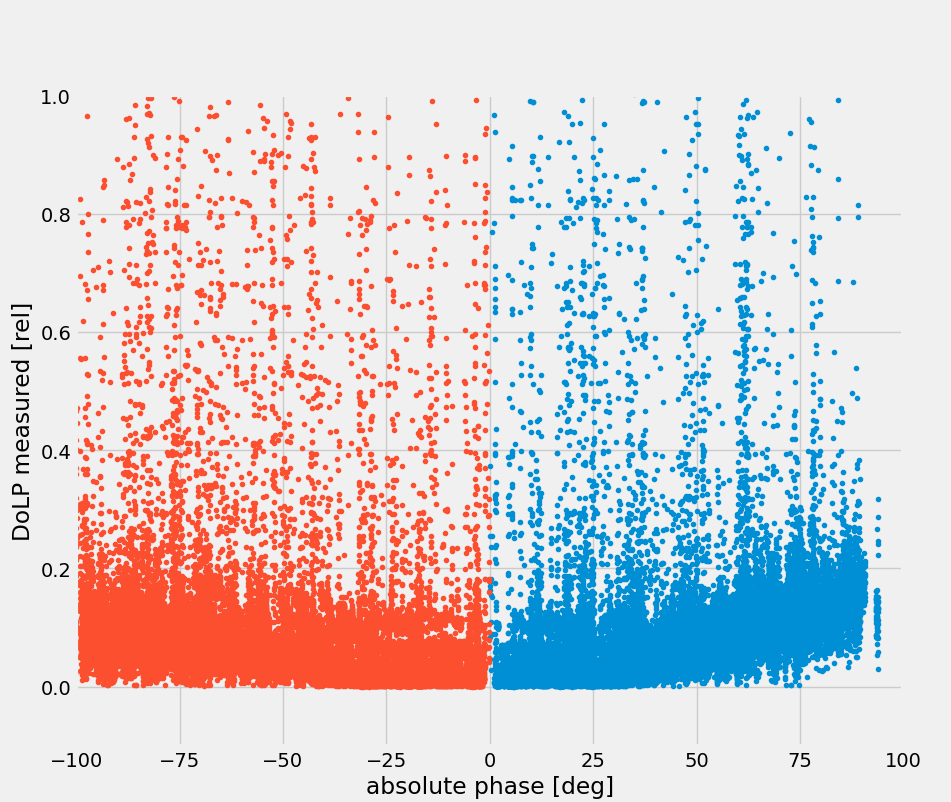 [Speaker Notes: The linear polarization of lunar reflected light has been studied and the phase angle dependency is described in [RD5]. Unusually, the lunar polarization shows negative linear polarisation at phase angles smaller than the inversion angle. This is the phase angle at which the polarisation becomes negative (22° absolute phase angle) [RD5].
The CE318-TP9 lunar photometer (1088 instrument) measures directly the degree of linear polarization of the moon. With these measurements, it is possible to derive a simplified model, based on linear regression. The model is defined per band and consists of 2 separate 4th degree polynomial functions, one for positive and one for negative phase angles. 


DoLP : negative for absolute phase angles < 22 degrees (inversion point ​

Measurements : all positive ​

Agreed to put all measurements < 22 degrees negative ​

Apply fourth order polynomial fitting​

Phase angle sign dependent coefficients​

Publications have shown a negative polarization for phase angles smaller than 22 degrees (inversion angle)[RD5]. The method applied with the CE318-TP9 measurements do not allow for a negative phase angle. Therefore, it is currently decided, to allow for modelling to change the sign of all measurements between -22 and 22 degrees phase angle.]
Degree of Linear Polarisation measurements
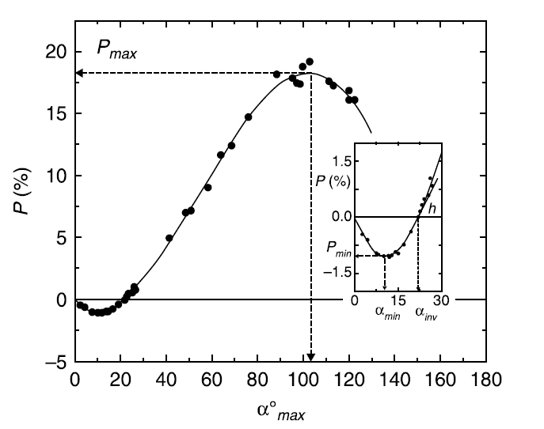 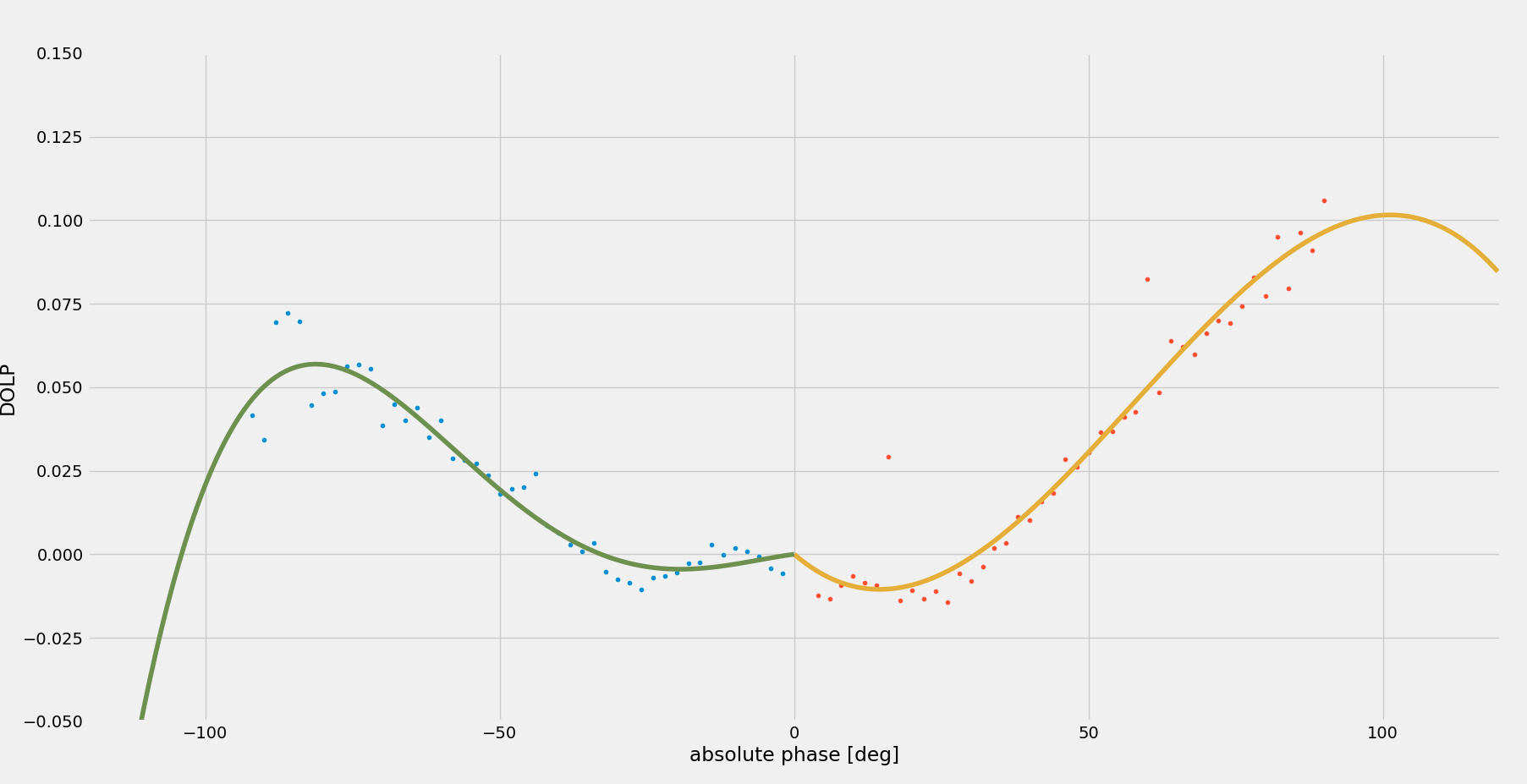 DOLP model at 500 nm band against the DOLP measurements median values in each phase angle bin
Skuratov, 2011
[Speaker Notes: The linear polarization of lunar reflected light has been studied and the phase angle dependency is described in [RD5]. Unusually, the lunar polarization shows negative linear polarisation at phase angles smaller than the inversion angle. This is the phase angle at which the polarisation becomes negative (22° absolute phase angle) [RD5].
The CE318-TP9 lunar photometer (1088 instrument) measures directly the degree of linear polarization of the moon. With these measurements, it is possible to derive a simplified model, based on linear regression. The model is defined per band and consists of 2 separate 4th degree polynomial functions, one for positive and one for negative phase angles. 


DoLP : negative for absolute phase angles < 22 degrees (inversion point ​

Measurements : all positive ​

Agreed to put all measurements < 22 degrees negative ​

Apply fourth order polynomial fitting​

Phase angle sign dependent coefficients​

Publications have shown a negative polarization for phase angles smaller than 22 degrees (inversion angle)[RD5]. The method applied with the CE318-TP9 measurements do not allow for a negative phase angle. Therefore, it is currently decided, to allow for modelling to change the sign of all measurements between -22 and 22 degrees phase angle.]
Degree of Linear Polarisation model
Modelled DoLP for all wavelengths
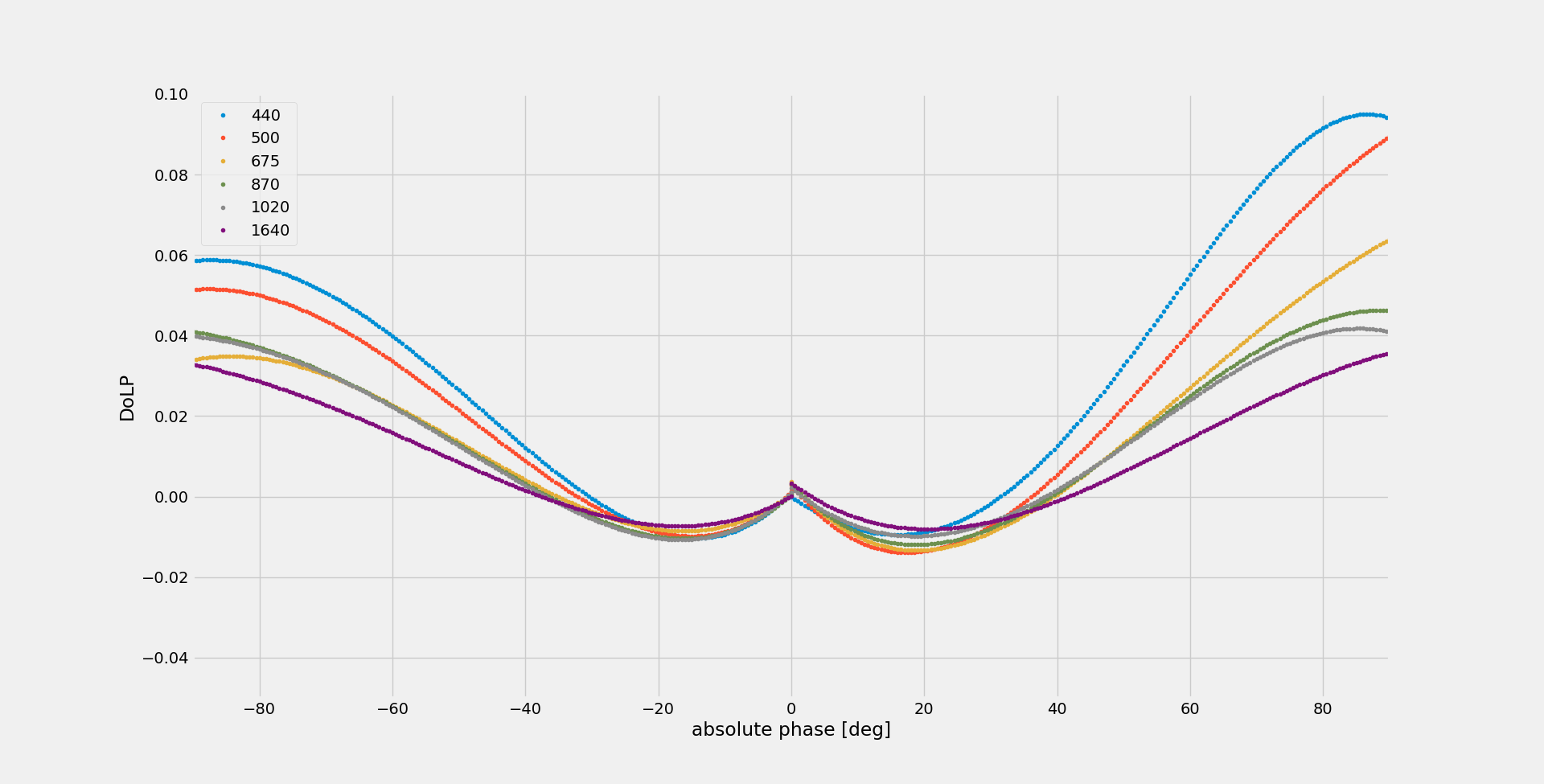 Conclusion
LIME model now based on 5+ years of continuous lunar measurements
Yearly updates ongoing with new measurements
Ongoing efforts to continue to improve the model, both reflectance as the DoLP model
Thank you!
http://calvalportal.ceos.org/lime
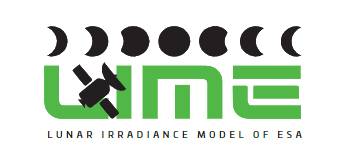 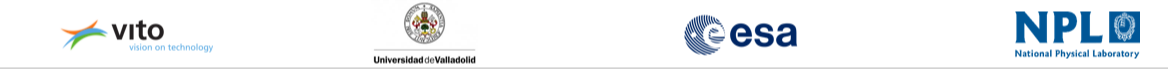